Loading Guidelines Volume 2 Chpt. 9.0
Combined Transport - General
Chapter 9 of Volume 2 describes the general requirements for transport of Container, Swap Bodies, Semitrailer or other ILU on railway wagons in combined transport
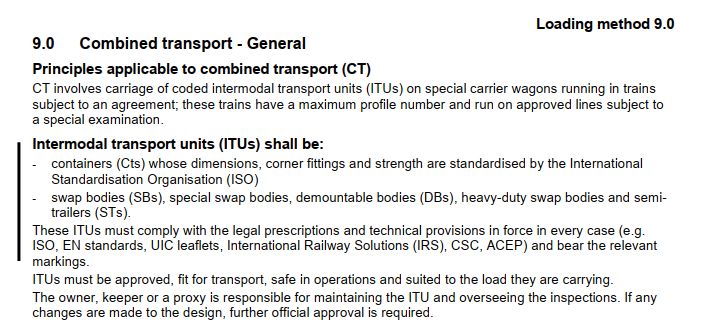 Stefan Peloschek
14.09.2021
Chapter 9.0.1 securing of goods inside ILUs
Basis for the stresses affect inside the unit acc. to EN12195-1 table 3
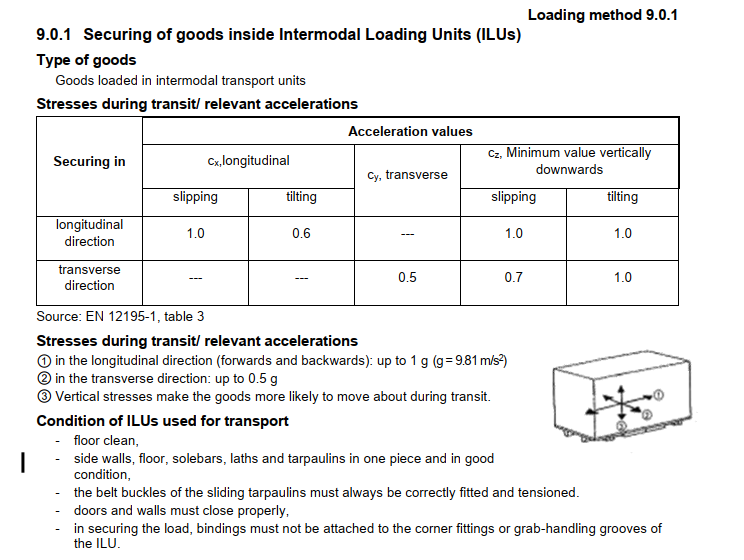 Stefan Peloschek
14.09.2021
Chapter 9.0.1 securing of goods inside ILUs
Method of loading and load securing refer to applicable standard

EN12195, etc

We had a discussion in our group to add CTU Guideline as regulation as well
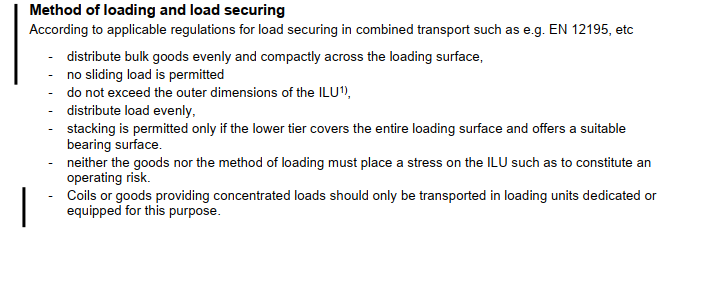 Stefan Peloschek
14.09.2021
Chapter 9.0.1 securing of goods inside ILUs
Securing – load stability
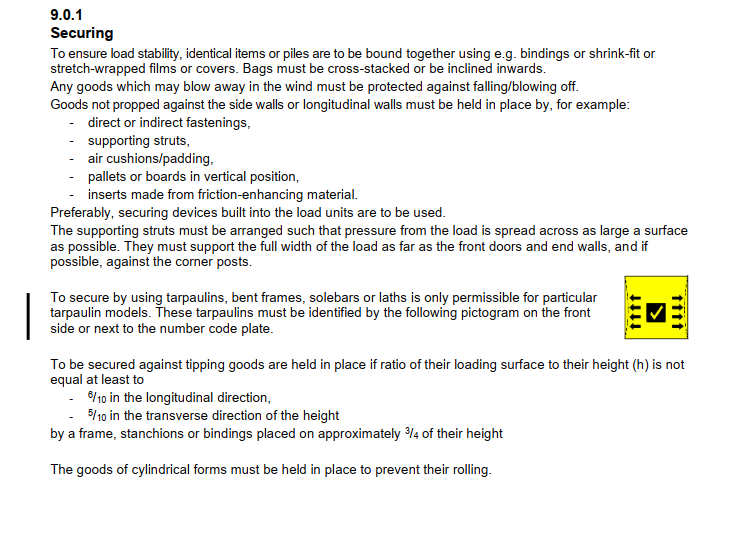 Stefan Peloschek
14.09.2021